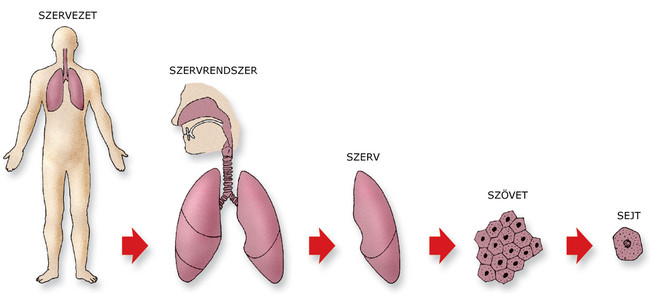 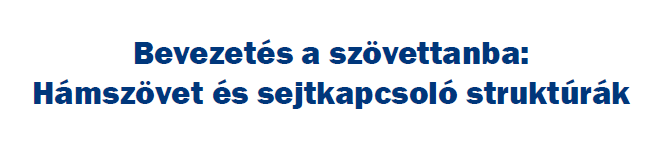 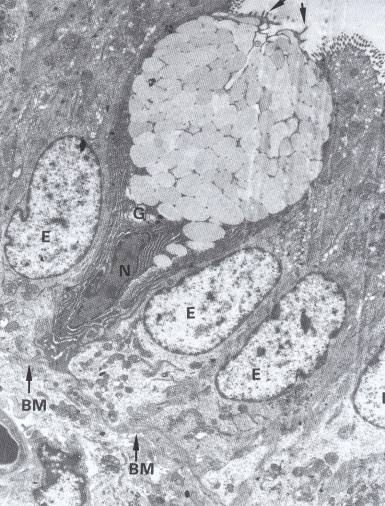 H.-Minkó Krisztina
Molnár Dávid
Semmelweis Egyetem
Anatómiai, Szövet- és Fejlődéstani Intézet
EKK, Egészségügyi ügyvitelszervező szak 
2019
[Speaker Notes: hámszövet, sejtkapcsoló struktúrák, fedőhám, mirigyhám, érzékhám, pigmenthám]
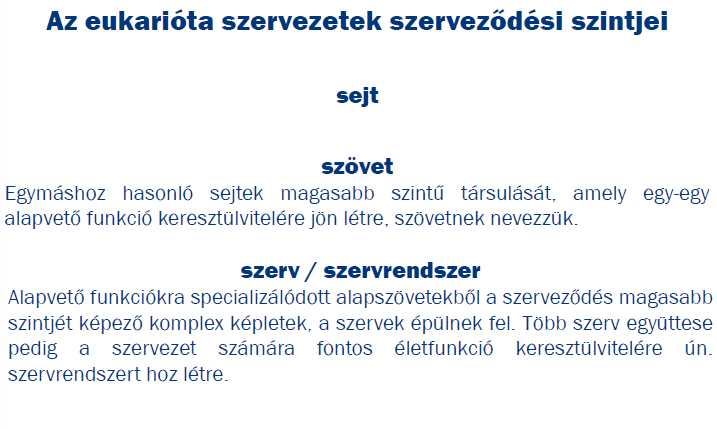 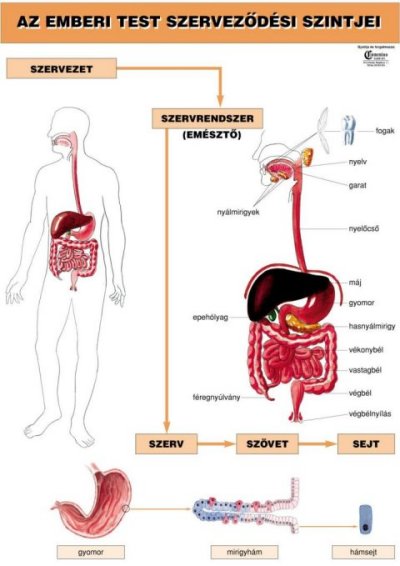 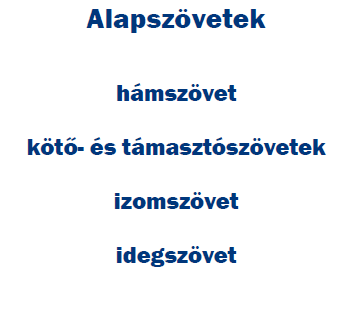 Az alapszöveteket két különböző szempont alapján osztályozzuk. 

A hámszövet és a kötőszövet definíciójának alapja elsősorban morfológiai,
 míg az izom- és idegszöveté elsősorban funkcionális.
HÁMSZÖVET
Szorosan egymás mellett helyezkednek el és speciális sejtkapcsoló molekulákkal kapcsolódnak egymáshoz. 
Funkcionális és morfológiai polaritással rendelkeznek, azaz különböző funkciók köthetők a három különböző sejtfelszínhez: apikális, laterális, bazális.
 A bazális sejtfelszín az alatta található membrana basalishoz kötött.
Az epithelium szelektív barriert képez a külvilág és a hám alatti kötőszövet között. Segíti vagy gátolja egyes anyagok transzportját. 
A hámszövetek osztályozása figyelembe veszi a sejtrétegek számát és a felszíni sejtek alakját.
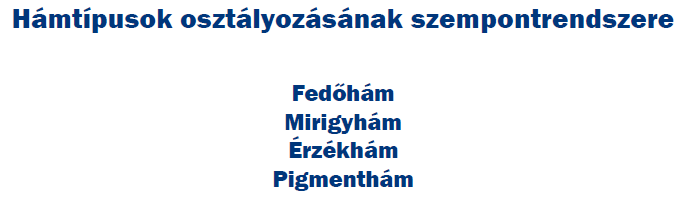 Az egyes típusok áttekintése előtt nézzük meg, hogy milyen 
sejtkapcsoló struktúrák, 

illetve adhéziós molekulák kapcsolják össze a hámszövet sejtjeit!
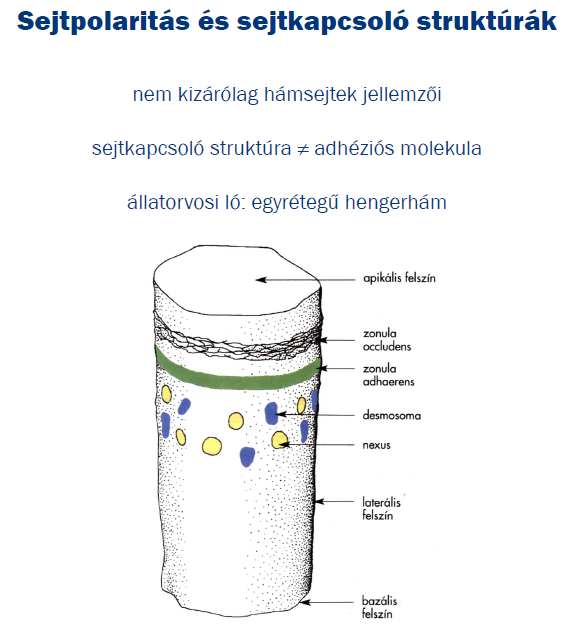 BASALIS FELSZÍN, membrana basalis, hemidesmosoma
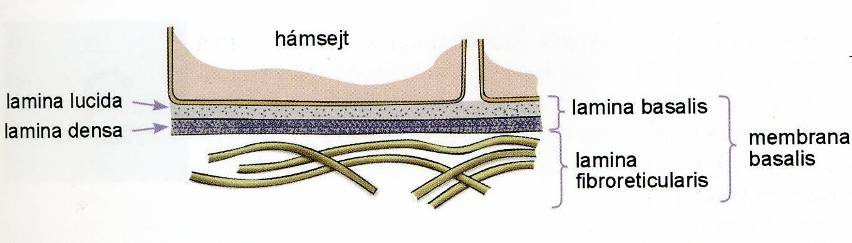 Lamina basalis: hámsejtek terméke
Lamina fibroreticularis: rácsrostok vékony rétege, a membrana basalist a kötőszövet felé horgonyozza ki. Rostjait a kötőszöveti fibroblastok termelik.

Membrana basalis funkciói:
A hámnak az alapján való rögzülését biztosítja (mechanikai hatás)
 Fizikális gátat képez: 
	-a kötőszöveti sejteket nem engedi behatolni a hámsejtek közé
	-megakadályozza a hámrétegből a hámsejtek kiszabadulását és a kötőszövetbe 	benyomulását (rák kialakulásának korai szakasza)
A hámsejtek polarizáltságának kialakulását segíti, sérülés esetén vezeti a hámsejtek migrációját
- Szűrőként is működhet: pl vese glomerulusainak capillarisaiban – a vér makromolekuláris komponenseit és sejtes elemeit visszatartja.
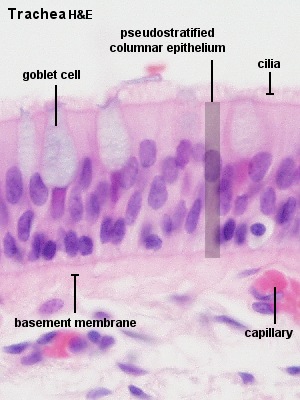 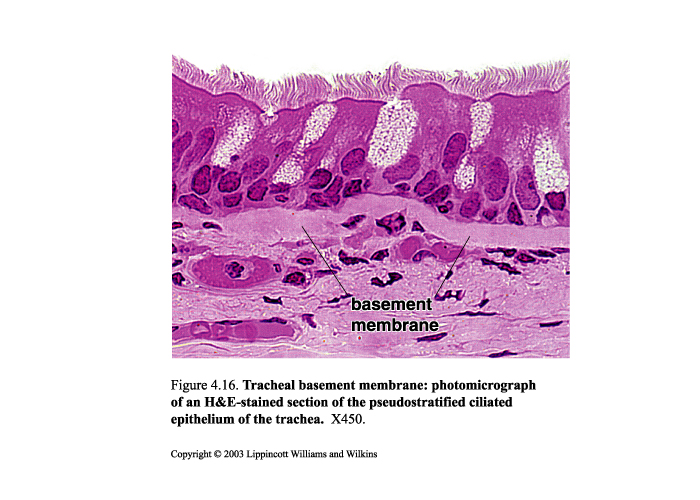 BASALIS FELSZÍN, membrana basalis, hemidesmosoma
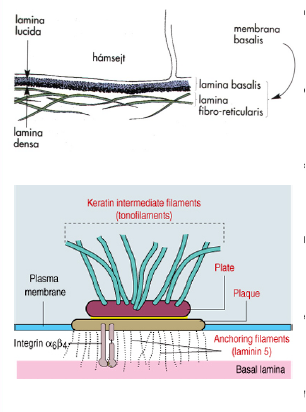 LATERALIS FELSZÍN
SEJTKAPCSOLÓ STRUKTÚRÁK I.
1. Zonula occludens (tight junction): 
		- a hám szabad felszínéhez legközelebb helyezkedik el
		- szalagszerűen körülveszi a sejtet
		- a két membrán között az intercelluláris rés teljesen hiányzik
		- okkludin, klaudin, JAM integráns membránfehérjék komplexei az 	extracelluláris részeiken 	összekapcsolódnak
		- kettős gát: intercelluláris résben történő szabad diffúzió számára + a membránban a 	membránproteinek laterális diffúziója számára
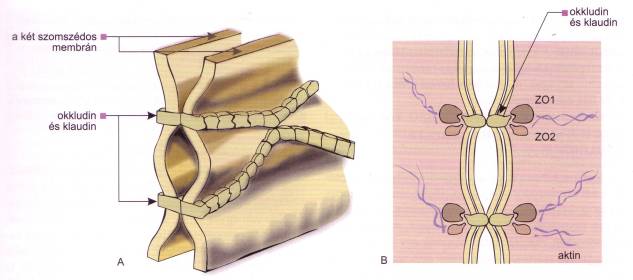 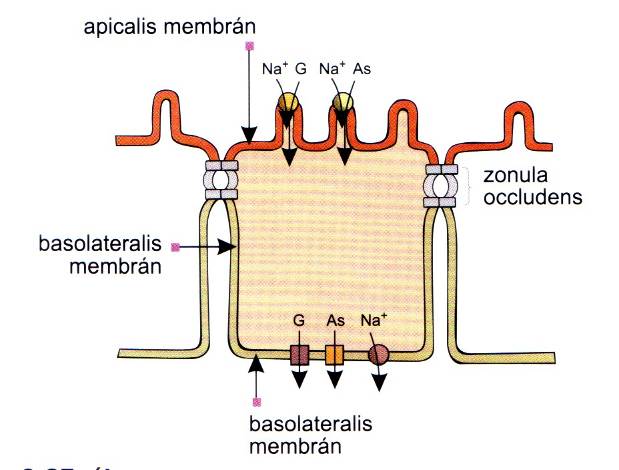 SEJTKAPCSOLÓ STRUKTÚRÁK II.
2. Zonula adhaerens: 
	- a zonula occludens alatt övszerűen körbefutó sejtkapcsolat
	- a sejtek mechanikai összetartását számos cadherin molekula biztosítja
	- a két szomszédos sejtmembrán között 15-20 nm-es rés látható
	- a sejtmembrán citoplasma felöli oldalán a kadherinekhez adapter fehérjék 	(katenin, vinkulin stb.) kötődnek, ezekbe kötődnek be az aktin filamentumok.
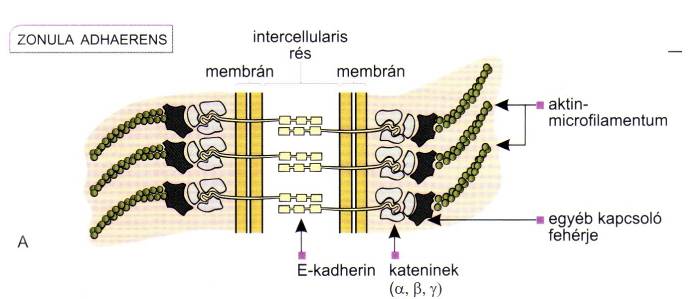 SEJTKAPCSOLÓ STRUKTÚRÁK III.
3. Macula adherens (desmosoma): 
	- különösen erős összetartást biztosító, elszórtan, szigetszerűen elhelyezkedő 	sejtkapcsolat
	- az intercelluláris rés szélesebb mint a zonula adherens esetén (20-40 nm)
	- a membrán cytoplasmatikus oldalán tömött szerkezetű anyag (plakk) található, amelybe 	a cytoplasmából érkező intermedier filamentumkötegek ágyazódnak be
	- a két összekapcsolt sejt mechanikai kapcsolata olyan erős, hogy erőteljes széthúzás 	esetén a teljes desmosoma szakad ki
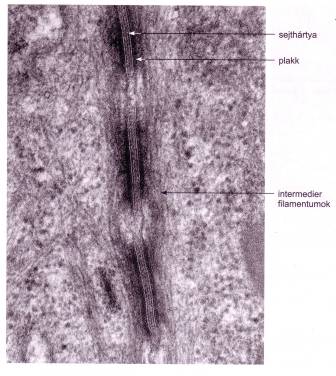 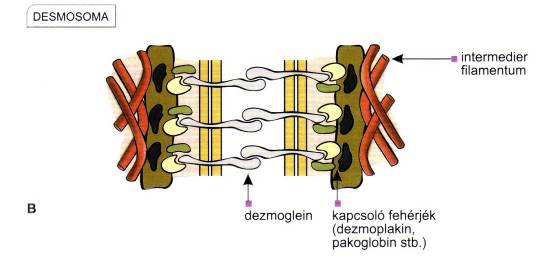 SEJTKAPCSOLÓ STRUKTÚRÁK IV.
4. Nexus (gap junction):
	- foltszerű sejtkapcsolat
	- a két membrán igen közel kerül egymáshoz (2-4 nm)
	- az intercelluláris résen áthaladó csatornák alakulnak ki (konnexon komplexek 	összekapcsolódnak – mindegyiket 6 db konnexin integráns membránfehérje 	alegység alkot)
	- kis molekulák számára átjárhatóságot biztosít a két sejt cytoplasmája között
	- az összekapcsolt sejtek anyagcsere szempontjából egységesek – tápanyag ellátás diffúzió 	útján lehetséges az erektől távol is
	- a sejtek elektromosan kapcsoltak – pl a szívizomsejtekből álló hálózat egységesen, 	szinkronizáltan húzódik össze
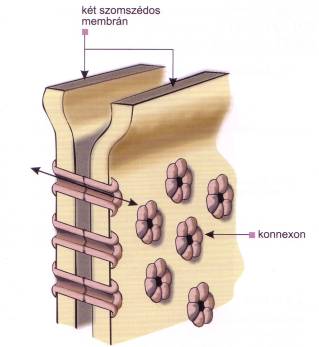 Összefoglalás
Sejtkapcsoló stuktúrák molekuláris összetétele
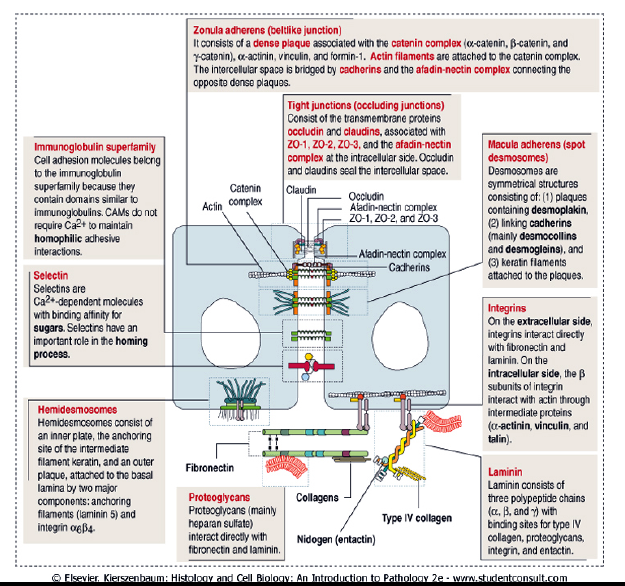 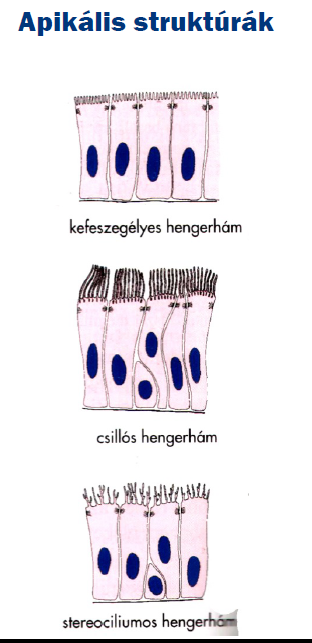 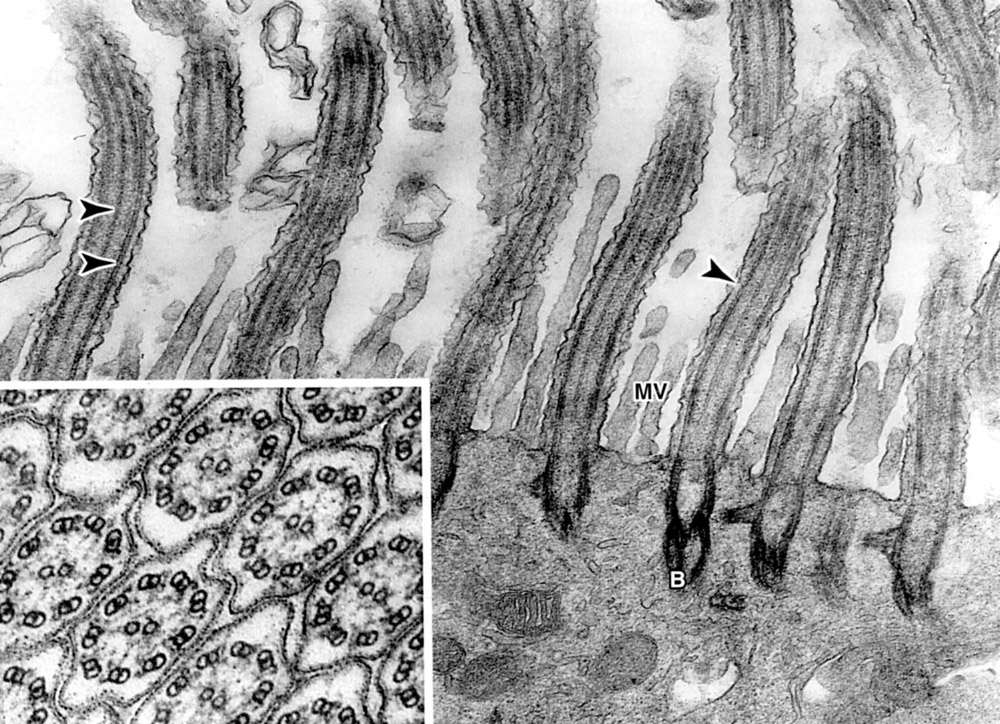 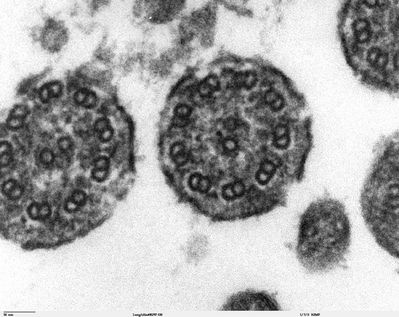 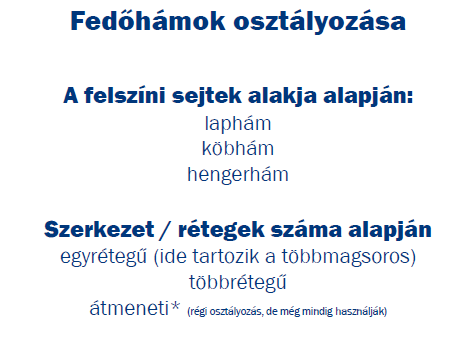 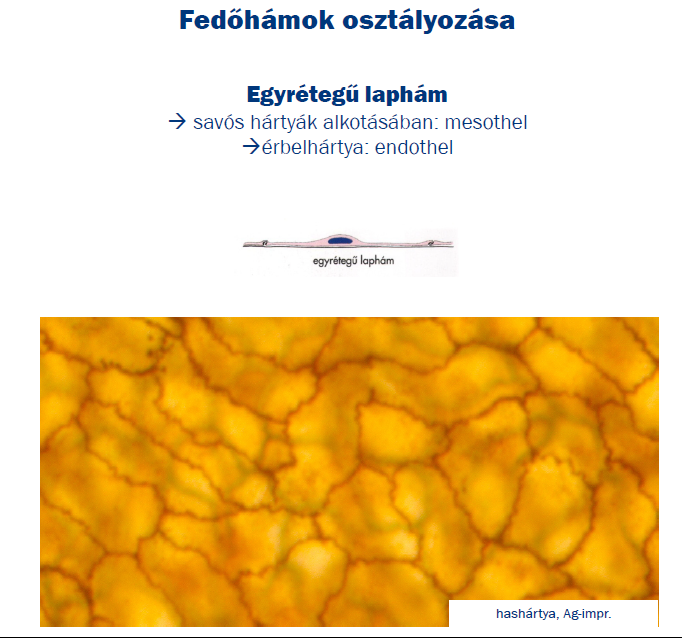 A sejtek lapos sejtmaggal és citoplazmával rendelkeznek, felülnézetben polygonális rajzolatot mutatnak. Működésük szükséges a víz- és elektrolit transzporthoz. Megtalálható pl. a vér- és nyirokerek falában (endothel), hashártyában, a szaruhártya hátsó felszínén, vese Bowmann-tok parietális lemezében.
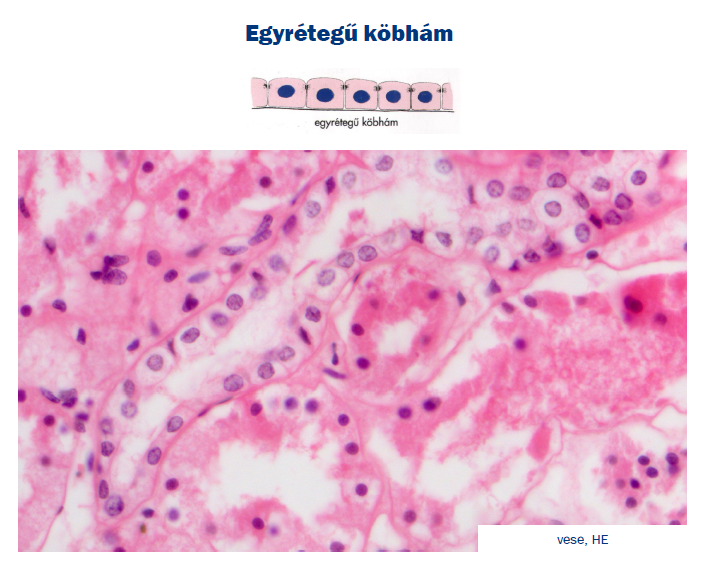 Azonos magasságú és szélességű metszeten négyzet alakú sejtek alkotják. A gömbölyű sejtmagok a sejtek közepén helyezkednek el. Megtalálható pl. a vese csatornarendszerében (proximális, distális tubulus ill. a gyűjtőcsatornák fala). A vesén kívül kevés helyen fordul még elő fedőhámként (szemlencse elülső felszíne, petefészket borító hám).
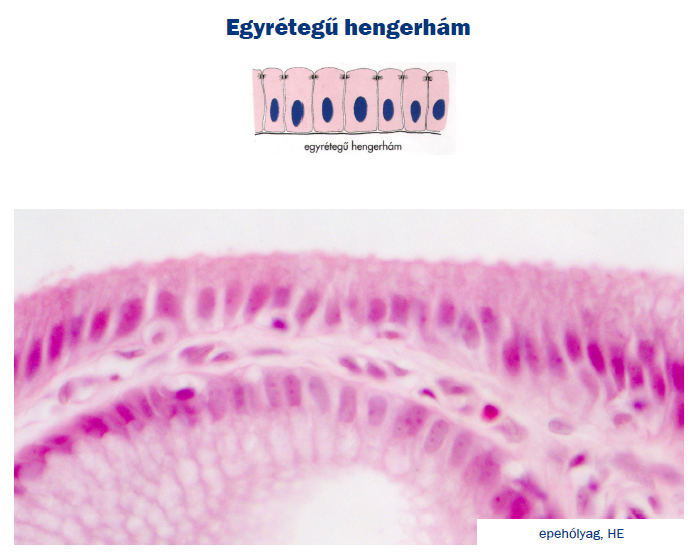 A sejtek hossztengelye mindig a felszínre merőleges, azaz a sejtek mindig magasabbak a szélességüknél. A hosszanti, egy sorban álló magok a sejtek bazális területén találhatóak, a magok feletti terület általában sejtorganellumokat tartalmaz. A sejtek szabad felszínét mikrobolyhok illetve stereociliumok (hosszabb, elágazódhat) boríthatják, melyek megnövelik a felszívódási felületet (10-20x).
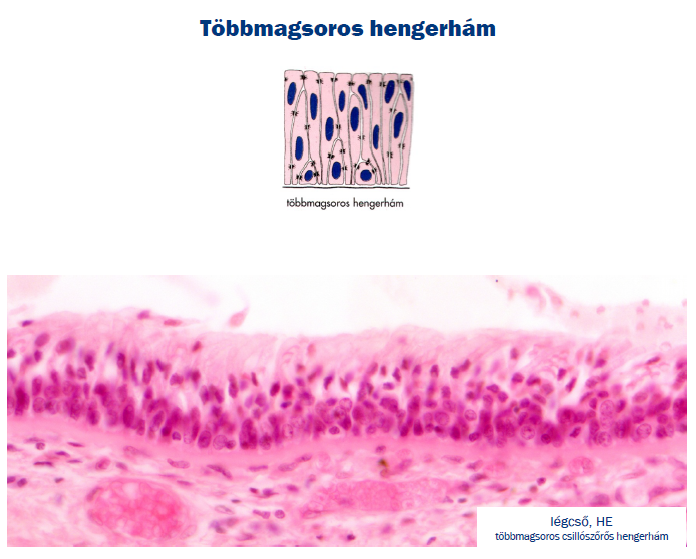 Minden sejt érintkezik a bazális membránnal, de nem mindegyik éri el a hám szabad felszínét. A sejtek így eltérő magasságúak. A kifejlett henger alakú sejtek magjai ovoidok,  a hámon belül különböző szinteket foglalnak el, ezáltal több magsor keletkezik.
A többrétegű hengerhámtól való elkülönítését megkönnyíti, hogy emberi szervezetben a csillós hám sosem többrétegű.
Csillókkal borított formája jellemzően a légutakban fordul elő. (Itt a hámsejtek között mucint termelő, ún kehelysejteket is találunk. A sejtek apikális citoplazmáját mucigén granulumok töltik ki.)  
Megtalálható még a fülkürt, dobüreg, könnytömlő belső felszínén. 
Stereociliumokkal borított változatát a mellékhere csatornáiban találjuk.
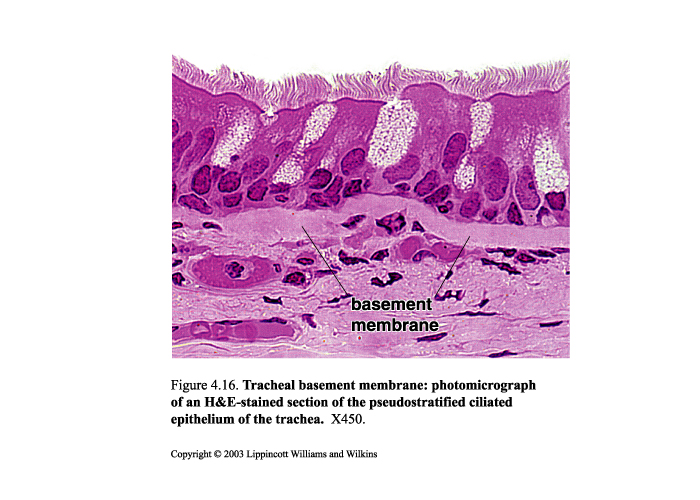 Mozgásért felelős specializáció a csilló (kinocilium). Aktív mozgásra képes citoplazma nyúlvány, a mozgás a hámot borító nyák, folyadék vagy szilárd részecskék továbbítására szolgál. (légcső, hörgőrendszer, méhkürt)
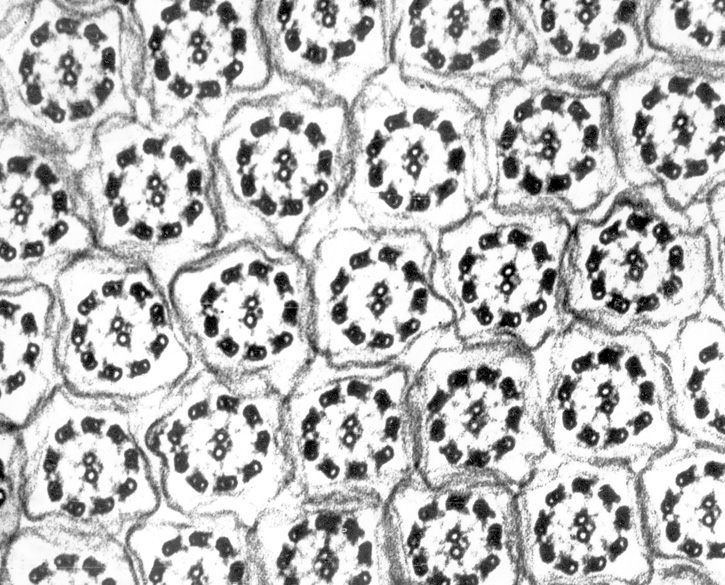 http://anatomia.elte.hu/Sejttan/Album/16/184.htm
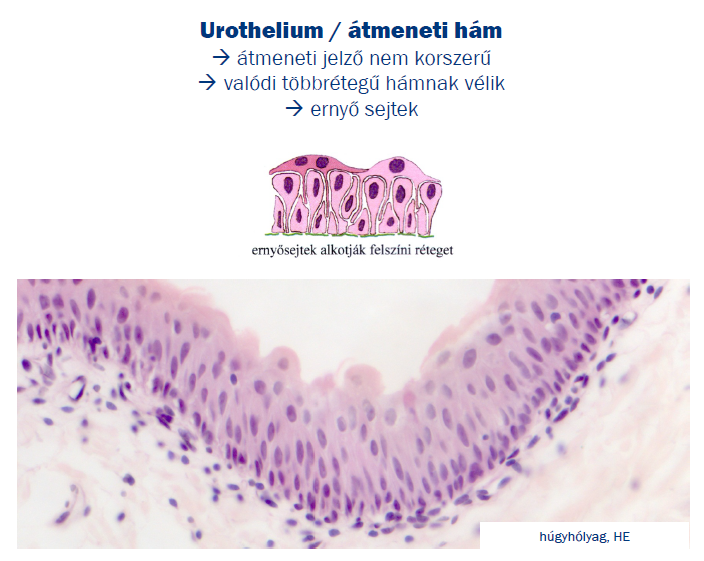 UROTHELIUM
A felszíni réteg alakja a funkció függvényében változni képes. Feszülésnek és kémiai igénybevételnek kitett szervek nyálkahártyáját képezi (húgyhólyag, húgyvezeték). A sejtek egymáson elcsúszhatnak, ezért a szerv falának megnyúlásától függ a megjelenő rétegek száma. Feszülő állapotban kevesebb sejtréteg látható, mint a
relaxáltban.
Azonosításában segít, hogy a felszín alatti sejtmagok kerekdedebbek és ritkásabban helyezkednek el  a mélyebb rétegek magjainál.

Sejttípusok: - basalis sejt (henger alakú)
	   - körte alakú sejt
	   - ernyősejt (szokatlanul nagy, több sejtet befed, gyakran többmagvú)

Előfordulás: vesemedence, húgyvezeték, húgyhólyag, húgycső kezdeti szakasza
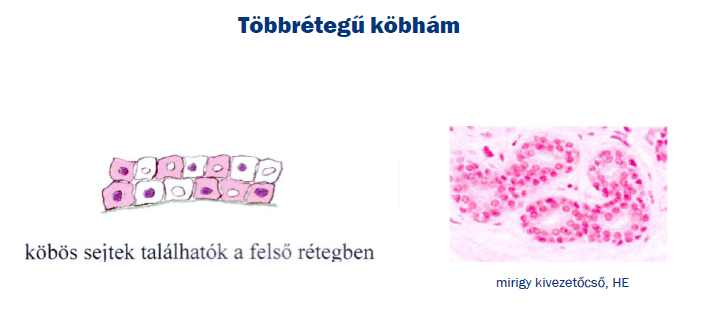 Vékony, általában két vagy három sejtrétegből áll. Exokrin mirigyek nagyobb kivezetőcsöveit borítják. Ilyen pl. a nyálmirigy, pancreas, verejtékmirigy.
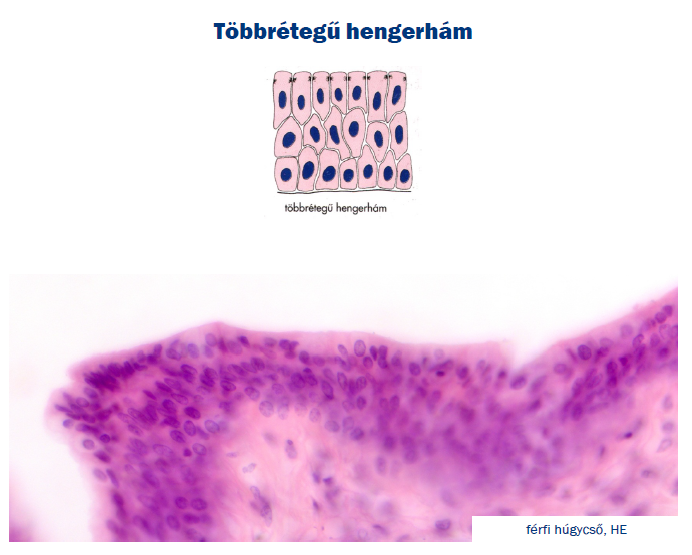 A basalis és a felszíni rétegben elhelyezkedő hengerhám sejtsorok között sokszögű, polygonális sejteket találunk. Exokrin mirigyek nagy kivezetőcsöveiben, a férfi húgycső nagy részében előfordul.
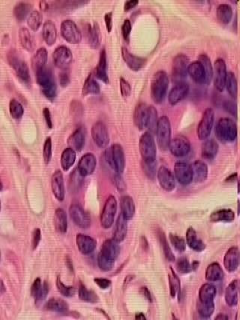 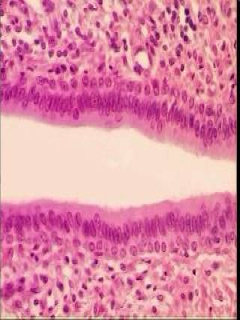 TÖBBRÉTEGŰ LAPHÁMOK
Több rétegből felépülő, ellenálló hám, amelynek legfelső sejtjei ellapultak. Jelentős mechanikai igénybevételnek kitett  helyeken találjuk. A hám és a kötőszövet határa hullámos, amelyet a kötőszövet felől benyomuló betüremkedések, a kötőszöveti papillák okoznak. Ezek a határvonal megnövelésével hozzájárulnak a hám szoros tapadásához, valamint gazdag kapillárishálózatuk elősegíti a hám diffúzió útján történő táplálását.
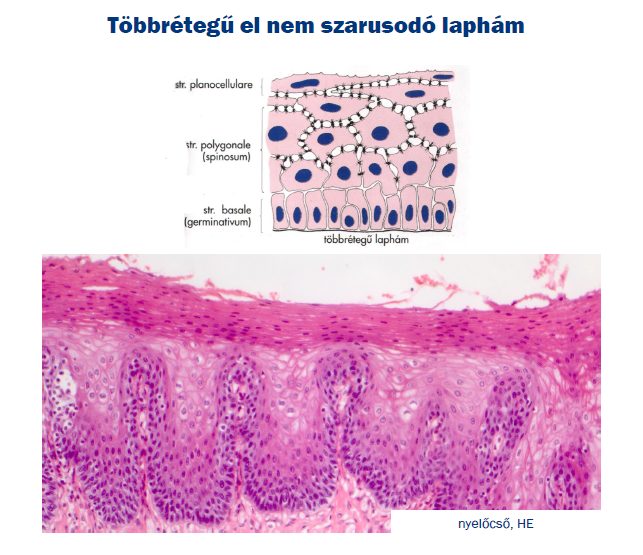 Előfordulás: szájüreg, garat, nyelőcső, hüvely hámja
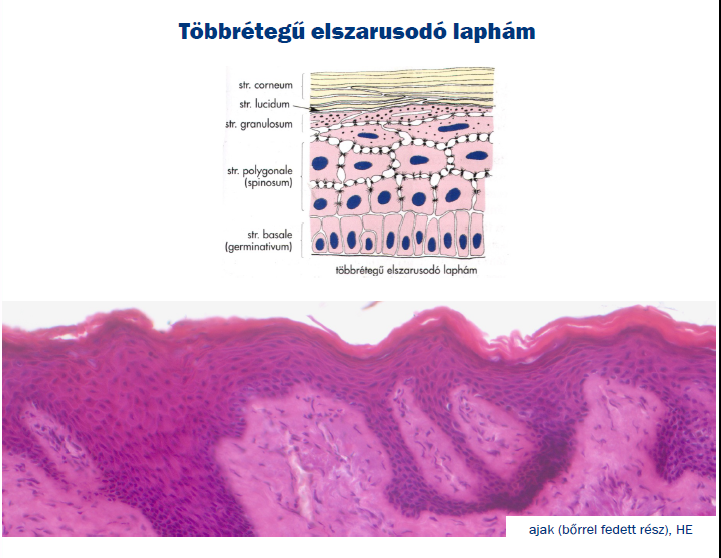 Előfordulás: bőr
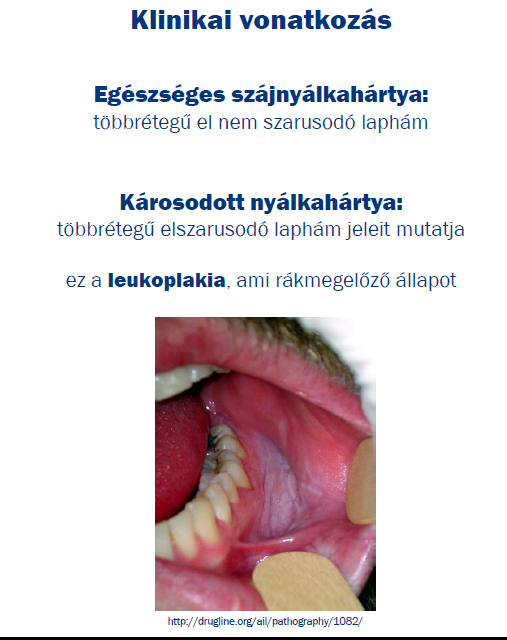 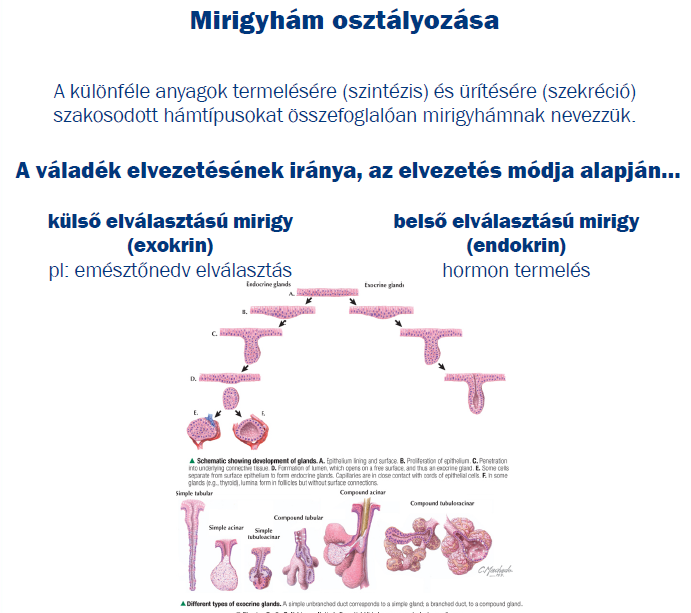 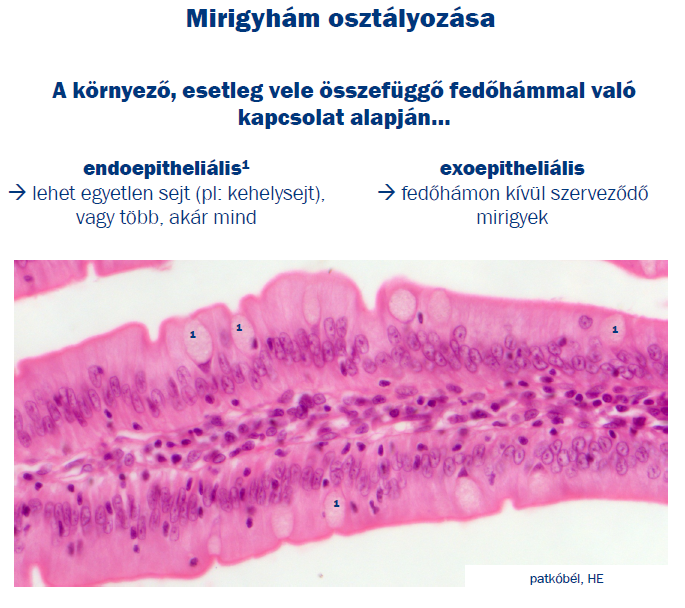 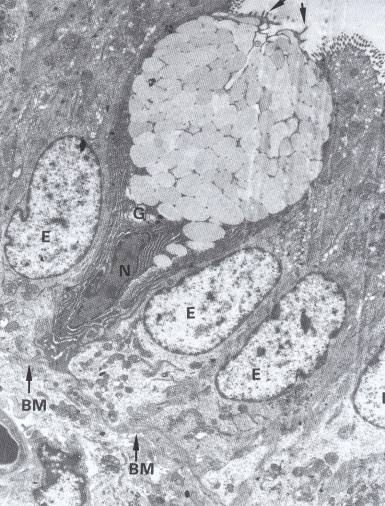 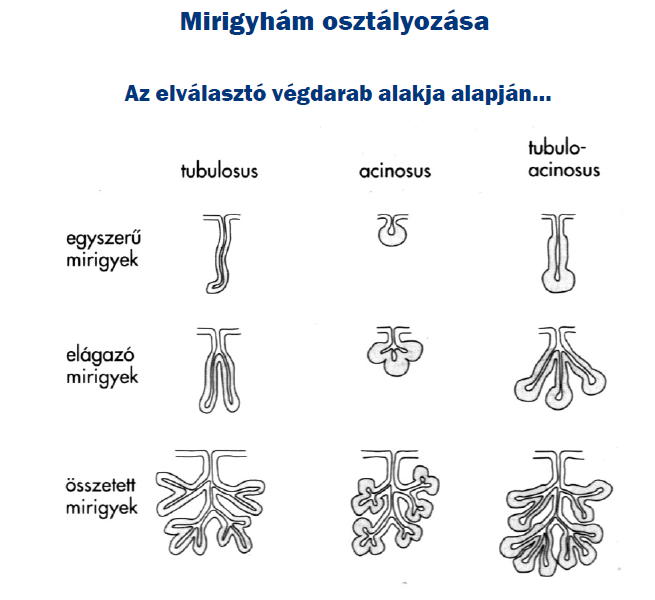 Egyszerű csöves mirigy: pl. bélrendszer Lieberkühn-cryptái
Egyszerű, feltekert csöves mirigy: pl. verejtékmirigy
Egyszerű, elágazó csöves mirigy: pl. duodenum Brunner-mirigyei
Egyszerű, elágazó bogyós mirigy: pl. nyelőcső-gyomor átmenet mirigyei
Összetett bogyós mirigy: pl. hasnyálmirigy exokrin része
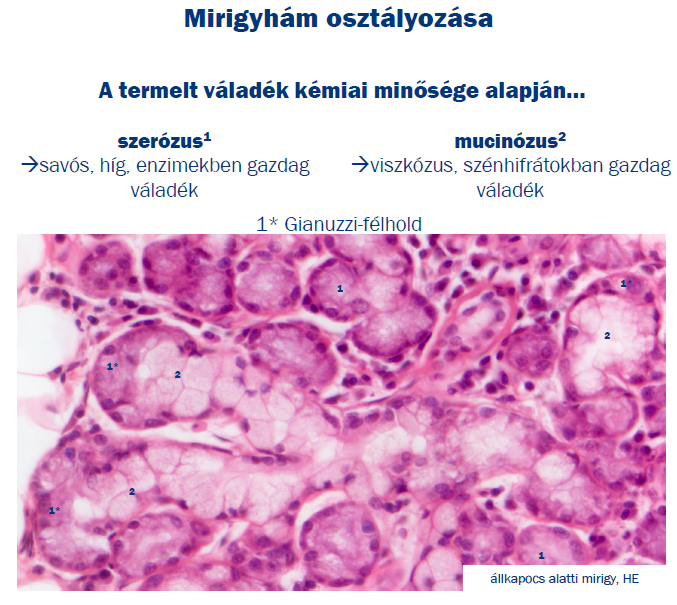 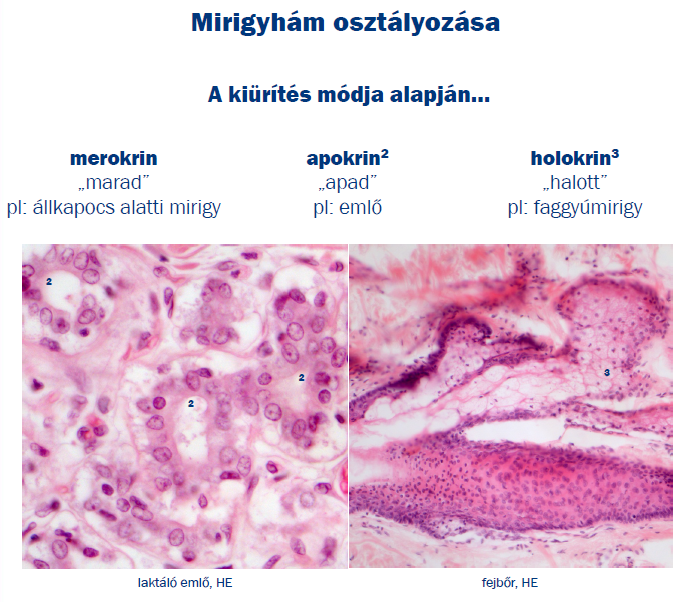 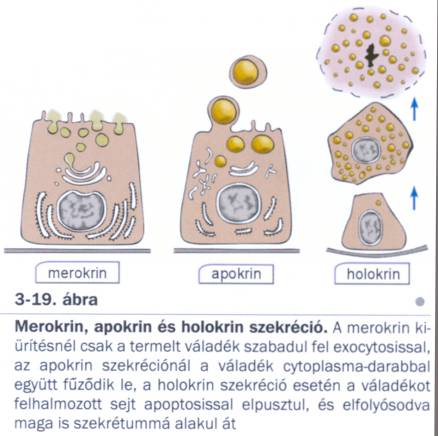 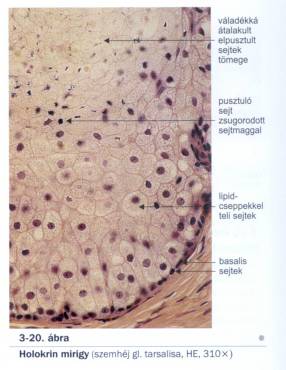 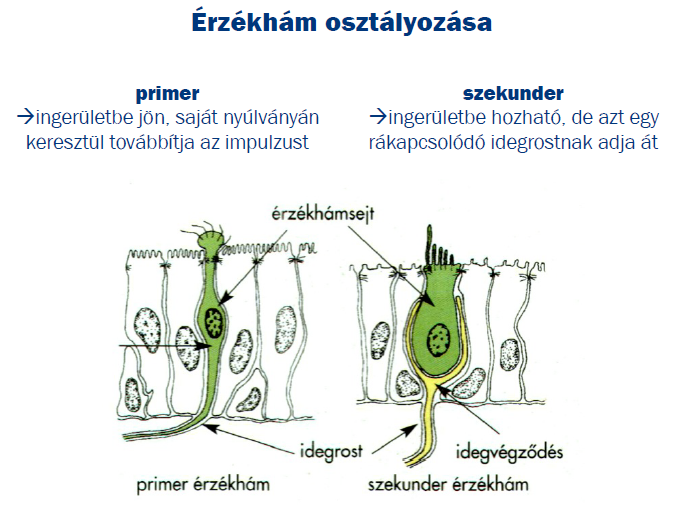 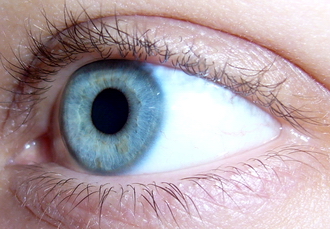 PIGMENTHÁM
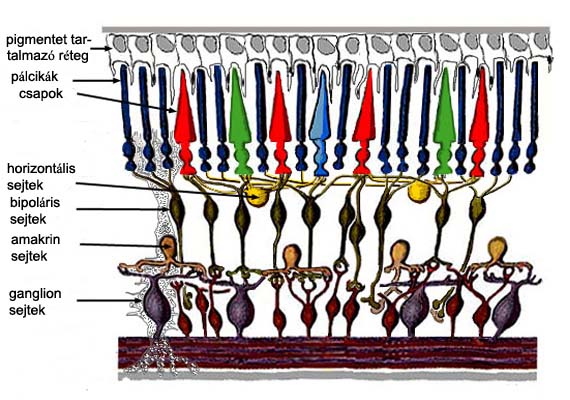 A pigmenthámsejtek citoplazmájában melanin szemcsék találhatók. Jellegzetes előfordulási helye gerinces állatokban a retina pigmenthámja.
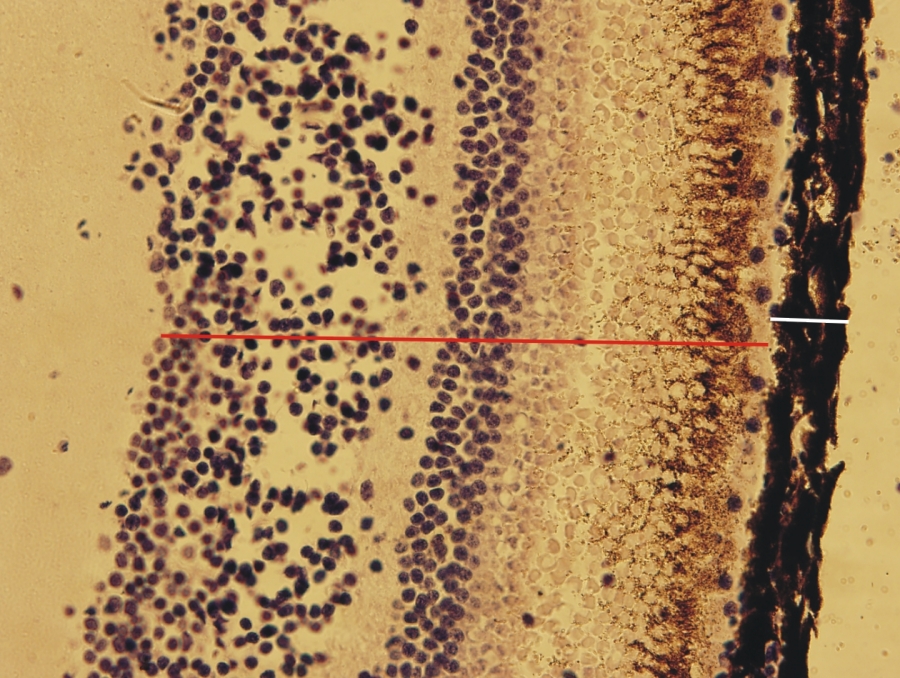 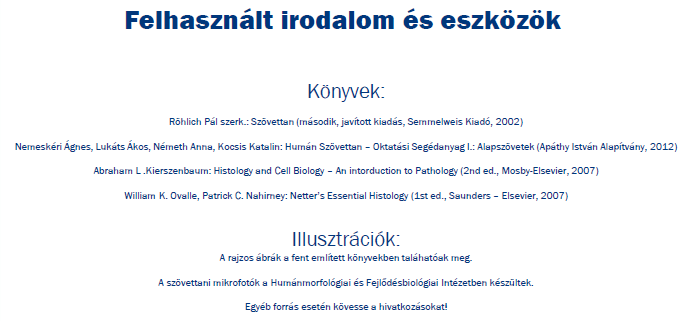